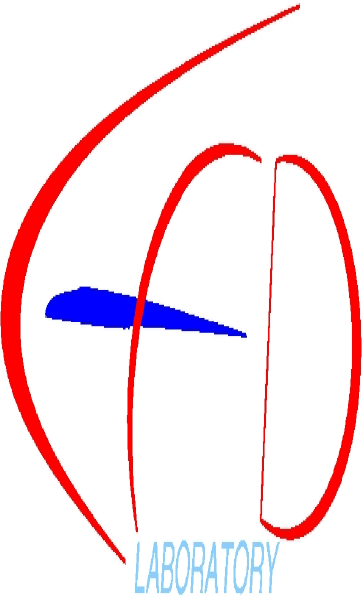 Nonlinear Model Reduction of an Aeroelastic System 









A. Da Ronch and K.J. Badcock
University of Liverpool, UK







Bristol, 20 October 2011
Objective


 Framework for control of a flexible nonlinear aeroelastic system
 Rigid body dynamics
 CFD for realistic predictions
 Model reduction to reduce size and cost of the FOM
 Design of a control law to close the loop
Full-Order Model


Aeroelastic system in the form of ODEs
 Large dimension
 Expensive to solve in routine manner
 Independent parameter, U* (altitude, density)
Taylor Series


Equilibrium point, w0
 Expand residual in a Taylor series
 Manipulable control, uc, and external disturbance, ud
Generalized Eigenvalue Problem


Calculate right/left eigensolutions of the Jacobian, A(w’)
 Biorthogonality conditions
 Small number of eigenvectors, m<n
Model Reduction


Project the FOM onto a small basis of aeroelastic eigenmodes (slow modes)
 Transformation of coordinates FOM to ROM










where m<n
Linear Reduced-Order Model


Linear dynamics of FOM around w0





From the transformation of coordinates, a linear ROM
Nonlinear Reduced-Order Model


Include higher order terms in the FOM residual




B involves ~m2 Jacobian evaluations, while C ~m3. Look at the documentation
Governing Equations


 FE matrices for structure
 Linear potential flow (Wagner, Küssner), convolution
 IDEs to ODEs by introducing aerodynamic states
State Space Form
Procedure


FOM
 Time-integration
ROM
 Right/left eigensolution of Jacobian, A(w’)
 Transformation of coordinates w’ to z
 Form ROM terms: matrix-free product for Jacobian evaluations
 Time-integration of a small system
Examples


Aerofoil section
 nonlinear struct + linear potential flow
Wing model
 nonlinear struct + linear potential flow 
Wing model
 nonlinear struct + CFD
Aerofoil Section
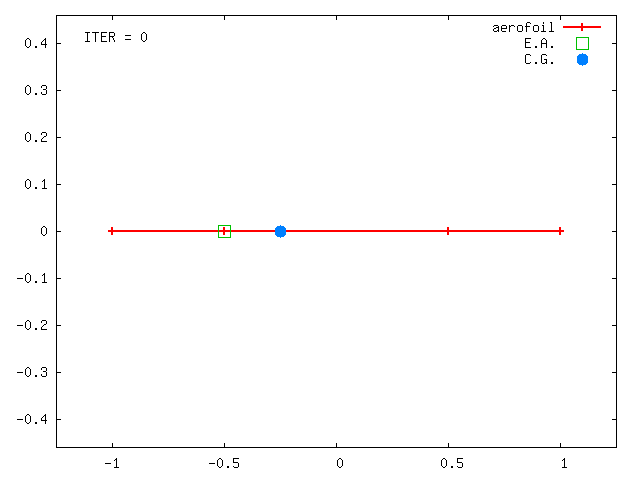 Aerofoil Section


2 dof structural model
 Flap for control
 Gust perturbation
Nonlinear restoring forces








Gust as external disturbance (not part of the problem)
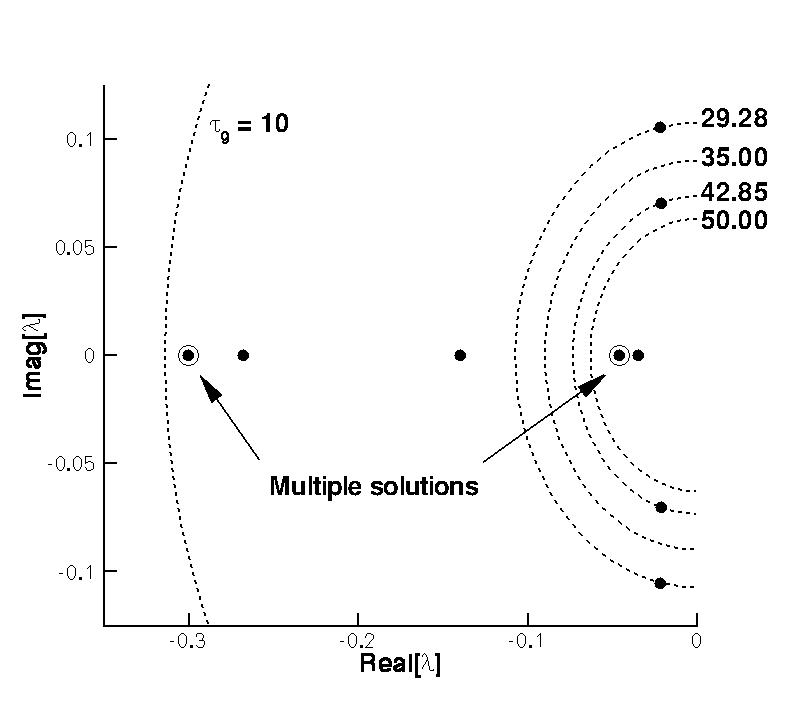 Aeroelastic Eigenvalues at 0.95 of linear flutter speed
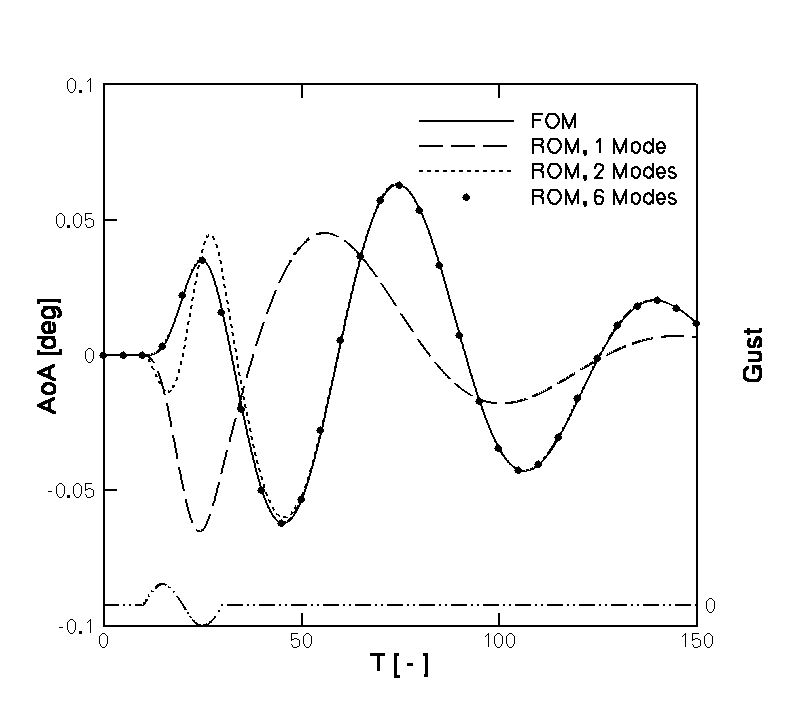 FOM/ROM gust response – linear structural model
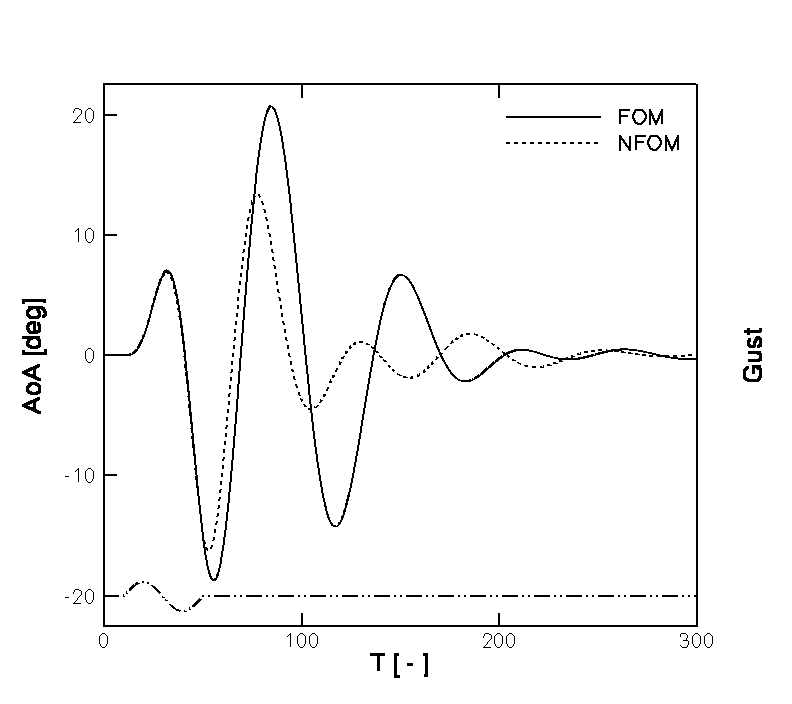 FOM gust response – linear/nonlinear structural model
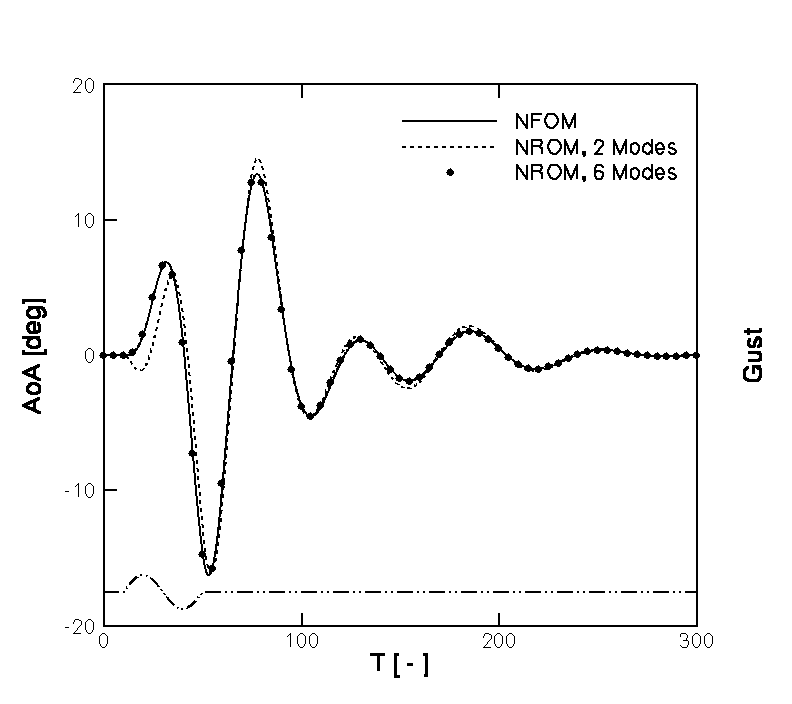 FOM/ROM gust response – nonlinear structural model
Wing model


Slender wing with aileron
20 states per node
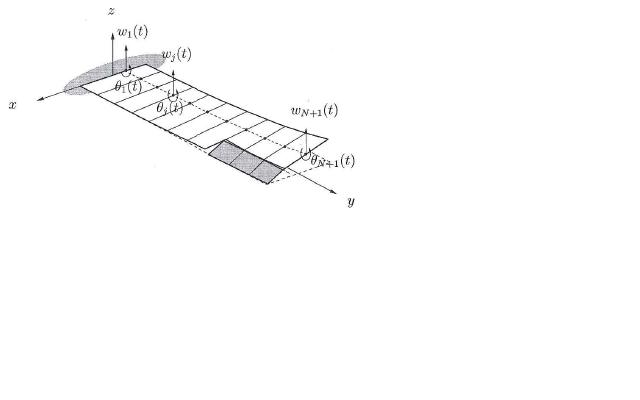 Wing model


Linear flutter speed: 13m/s
First bending: 7.0Hz
Highest modes: 106Hz

For time integration of FOM: dt~10-7

ROM with few slow aeroelastic modes: dt~10-2
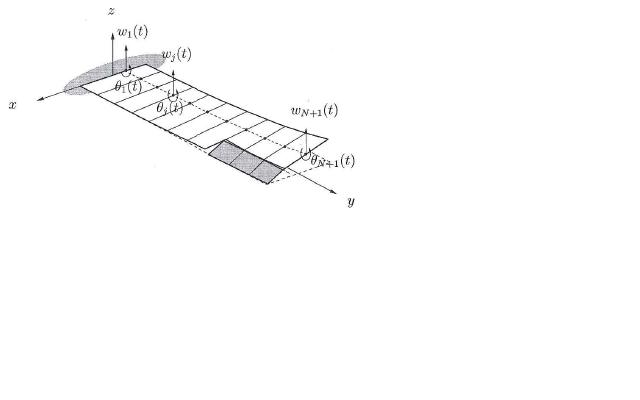 Gust disturbance at 0.01 of linear flutter speed
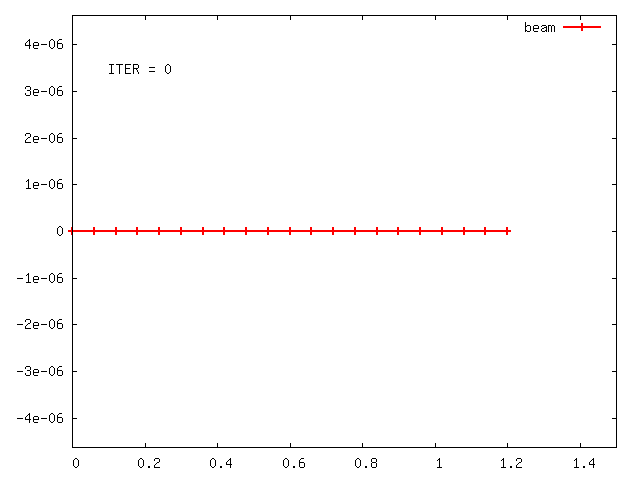 Gust disturbance at 0.99 of linear flutter speed
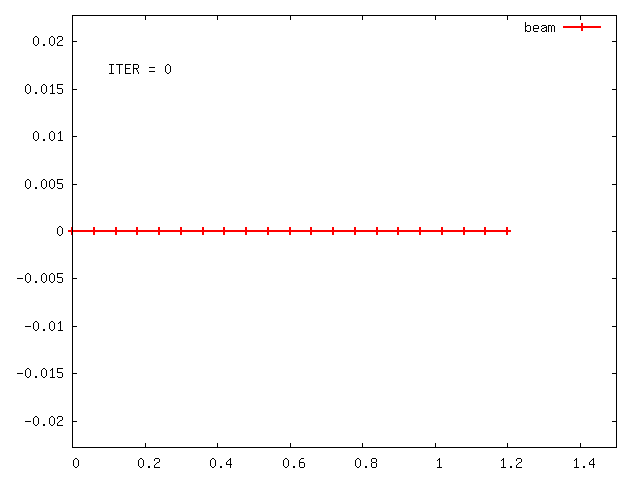 Ongoing work


 Control problem for linear aerofoil section: apply control law to the FOM
 Same iteration for a wing model
 Include rigid body dynamics and test model reduction
 Extend aerodynamic models to CFD